COVID-19 patient with acute encephalopathy
Teaching NeuroImages
Neurology®
Resident & Fellow Section
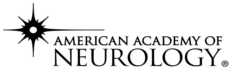 © 2020 American Academy of Neurology
Vignette
Two men, aged 49 and 51, with acute encephalopathy and rapid clinical deterioration were transferred to intensive care unit. Both were recently tested positive for COVID-19 on nasopharyngeal swab.
 
RT-PCR in the CSF was negative.

Both patients presented on brain MRI a lesion of the splenium of the corpus callosum.
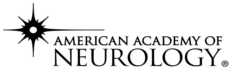 Edjlali et al.
© 2020 American Academy of Neurology
Imaging
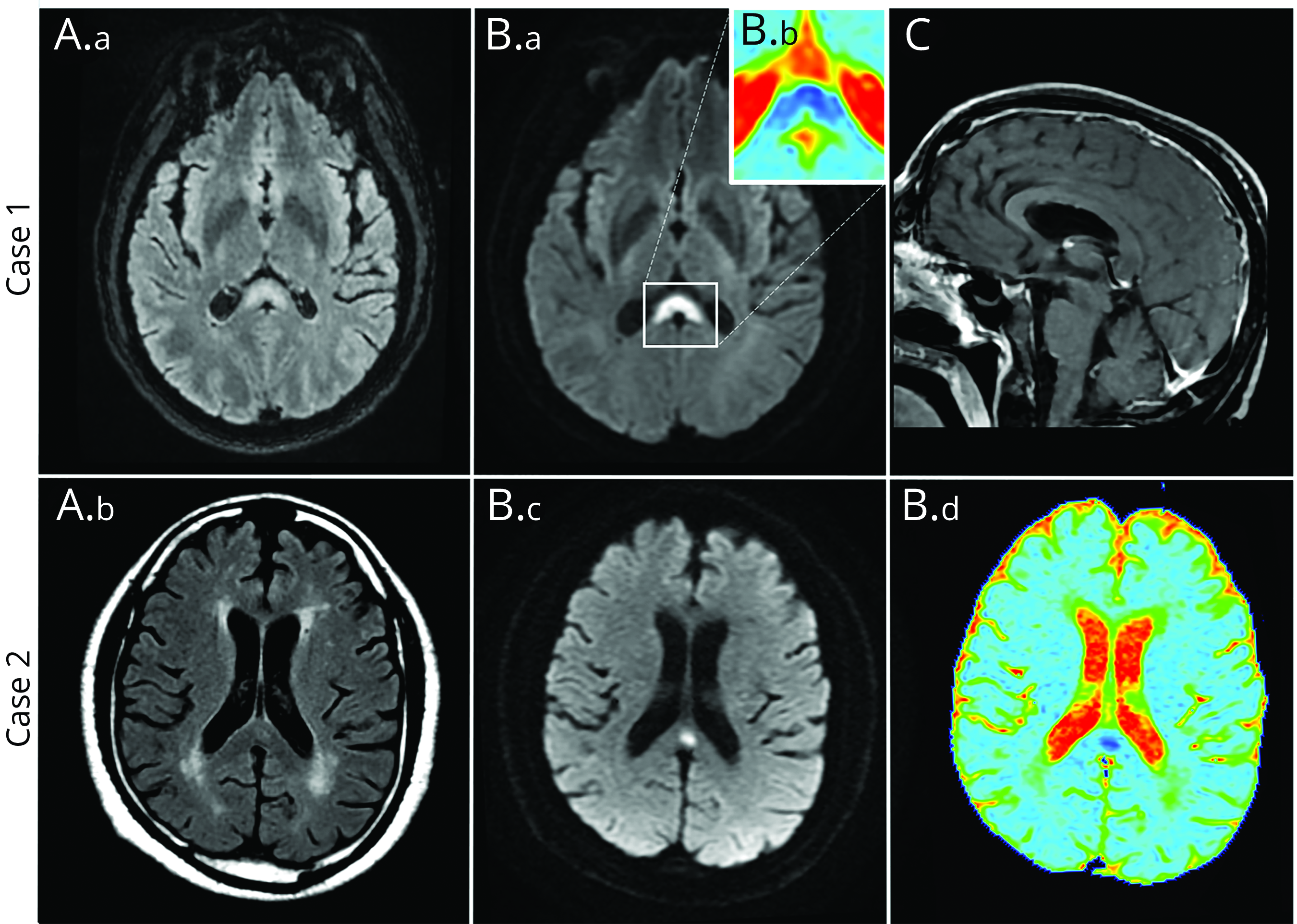 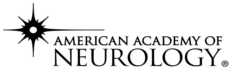 Edjlali et al.
© 2020 American Academy of Neurology
[Speaker Notes: Figure. Typical aspect of Cytotoxic lesion of the corpus callosum (CLOCC) in patients COVID-19 positive
Ovoid lesion of the splenium of the corpus callosum, with increased T2/FLAIR signal (A.a, A.b), Diffusion-Weighted Imaging hyperintensity (B.a, B.c) with abnormal restricted diffusion on multi-chromatic ADC maps (B.b, B.d) (ADC values <500 x 10-6 mm2/s) and reduced T1 signal without enhancement (C).]
CLOCC : Cytotoxic lesion of the corpus callosum
This MRI pattern is characteristic of Cytotoxic lesion of the corpus callosum (CLOCC), an entity described previously as secondary to an underlying cause such as infection, drug toxicity, subarachnoid hemorrhage, history of CNS malignancy, or metabolic disorders.1

These lesions are usually transient and reversible on Follow-up.

The underlying mechanism relies on the vulnerability of the splenium of the corpus callosum to cytokinopathy.
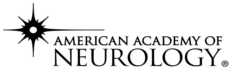 Edjlali et al.
© 2020 American Academy of Neurology
[Speaker Notes: References
1. Starkey J, Kobayashi N, Numaguchi Y, Moritani T. Cytotoxic Lesions of the Corpus Callosum That Show Restricted Diffusion: Mechanisms, Causes, and Manifestations. Radiogr Rev Publ Radiol Soc N Am Inc. 2017;37:562–576.]